CAF / VAC Joint Suicide Prevention Strategy
Presentation for Minister of Veterans Affairs Mental Health Advisory Group
April 12,  2018
Alexandra Heber MD FRCPC CCPE
Chief Psychiatrist,
Veterans Affairs Canada
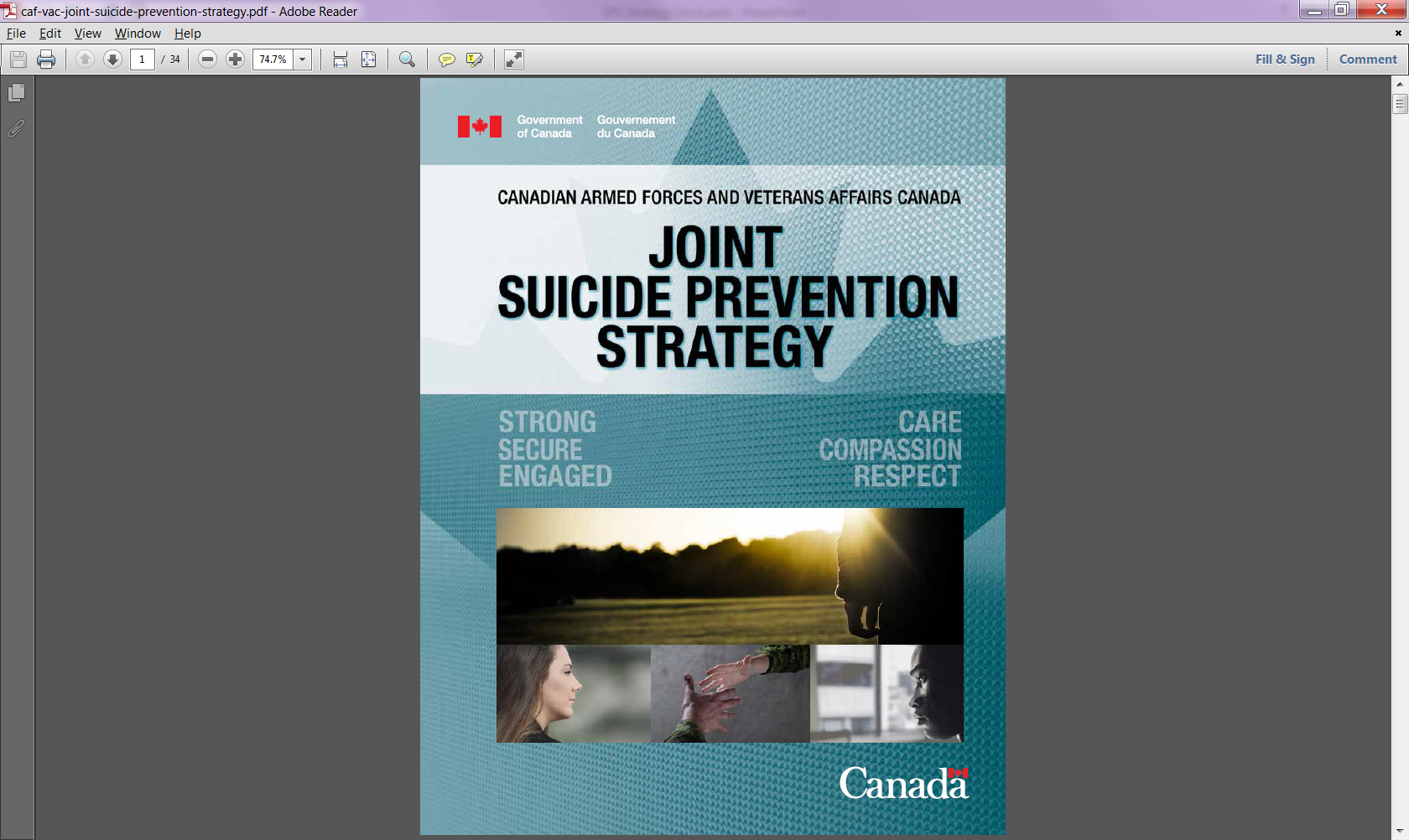 For additional 
information visit 
our website at:
https://www.canada.ca/content/dam/dnd-mdn/documents/reports/ 2017/ caf-vac-joint-suicide-prevention-strategy.pdf
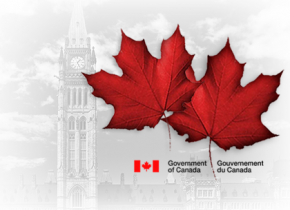 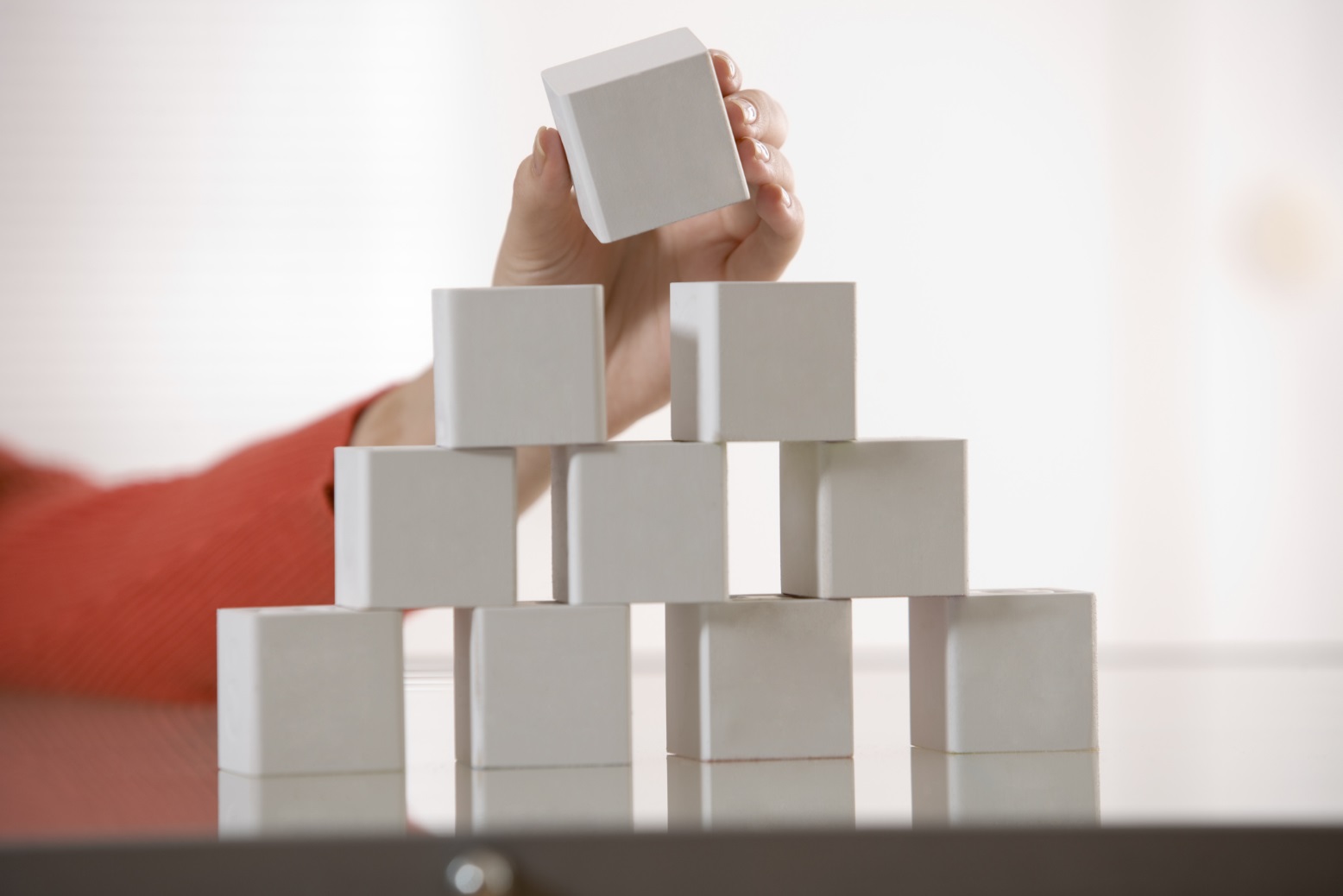 Building Blocks of the Suicide PreventionStrategy
Framework for Action
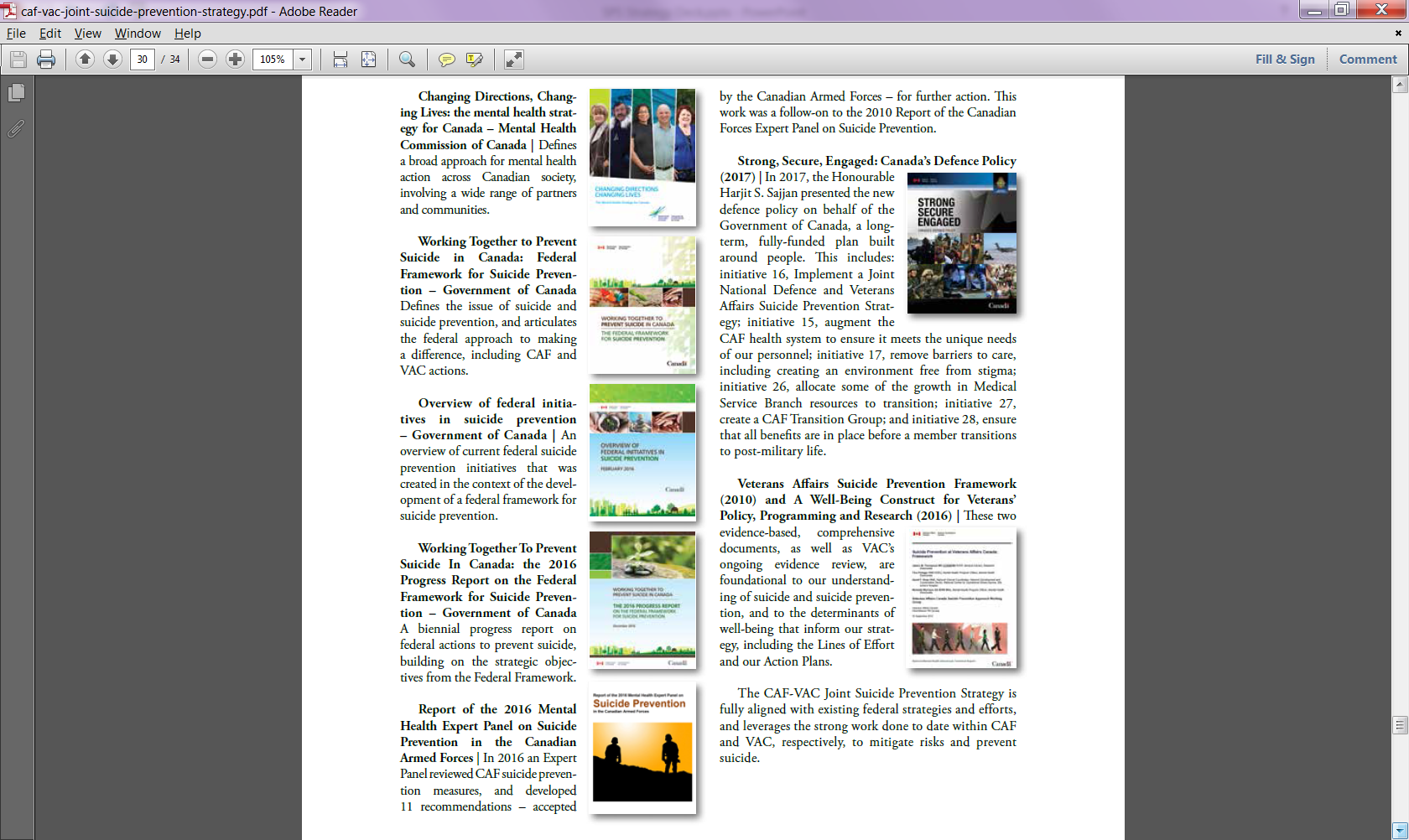 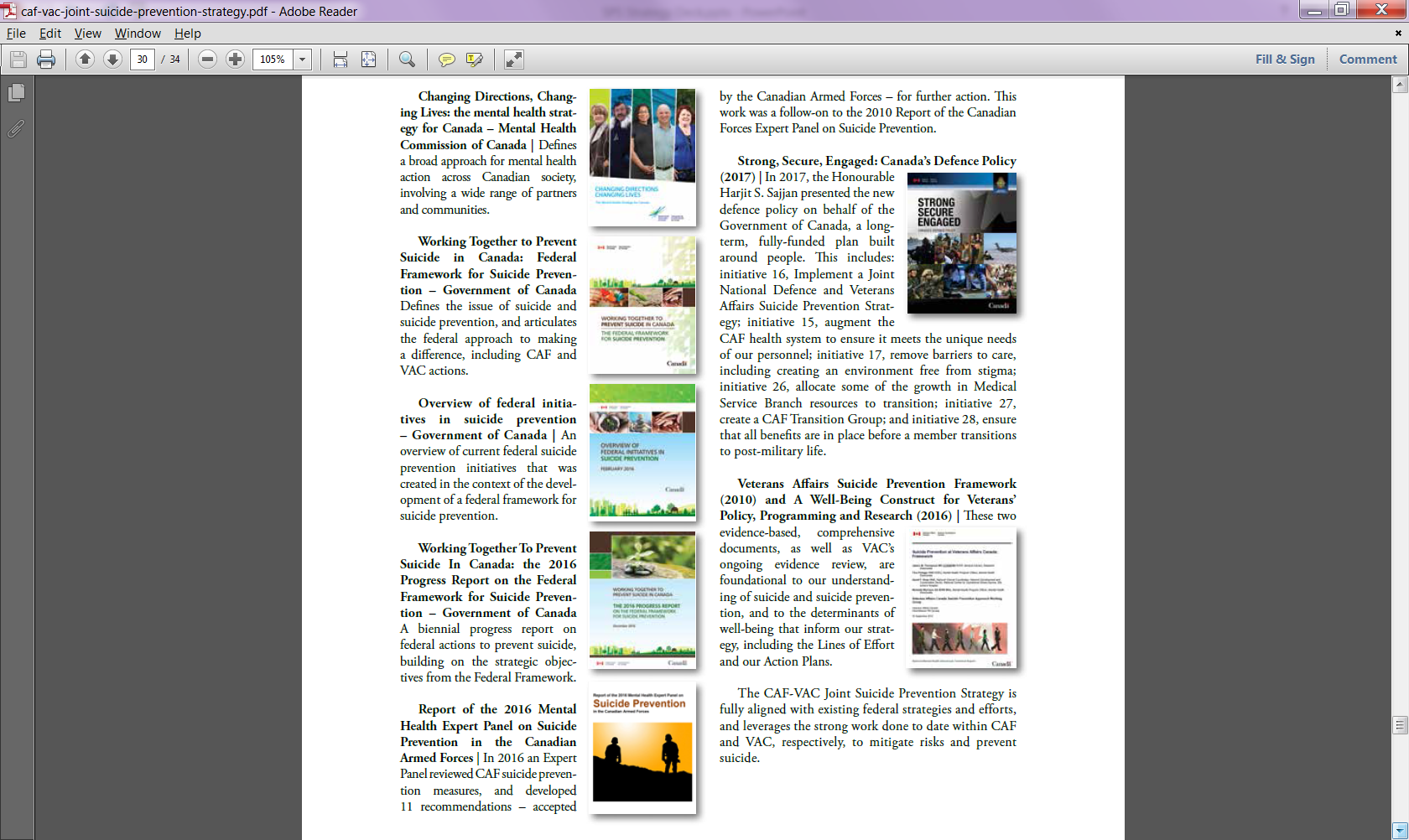 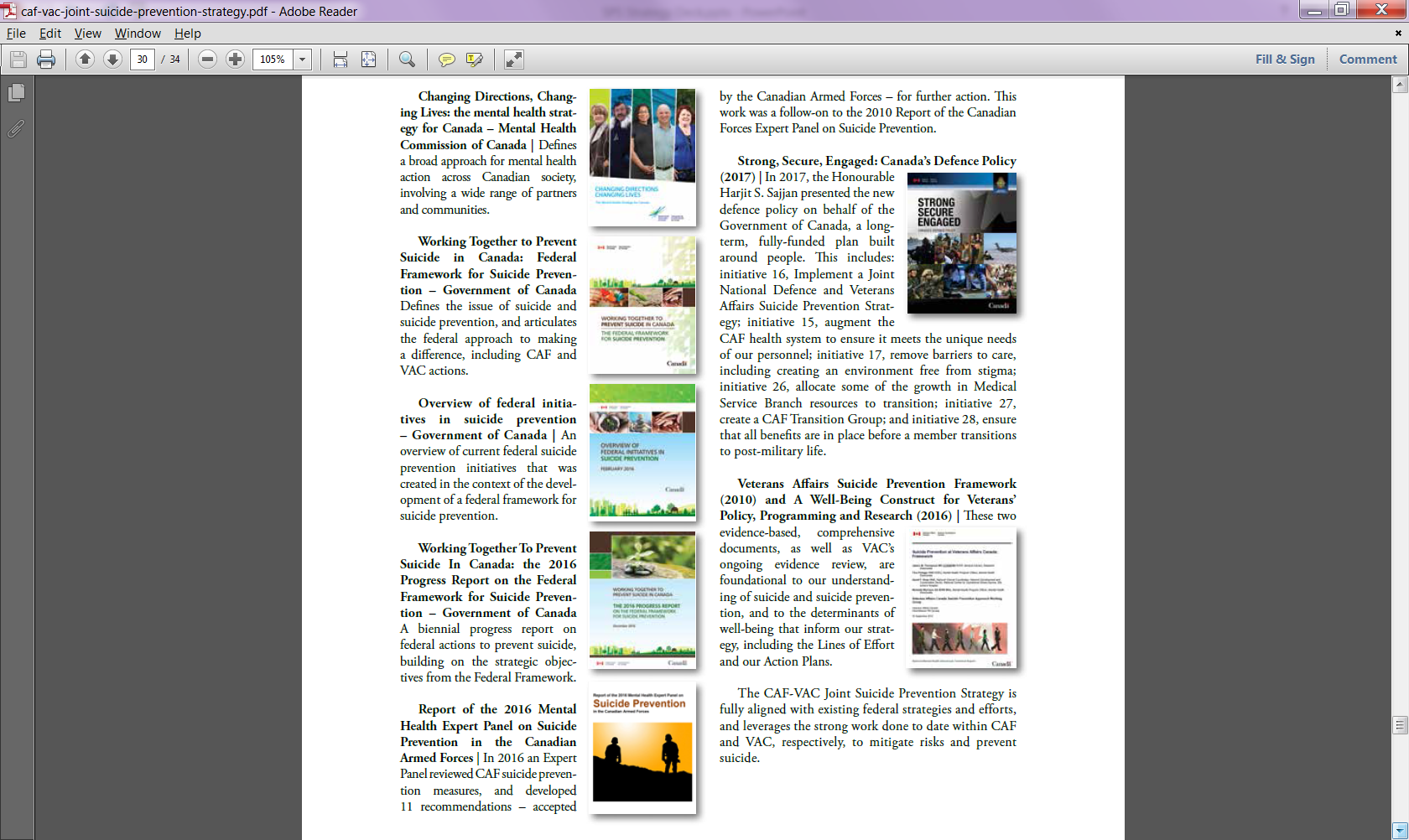 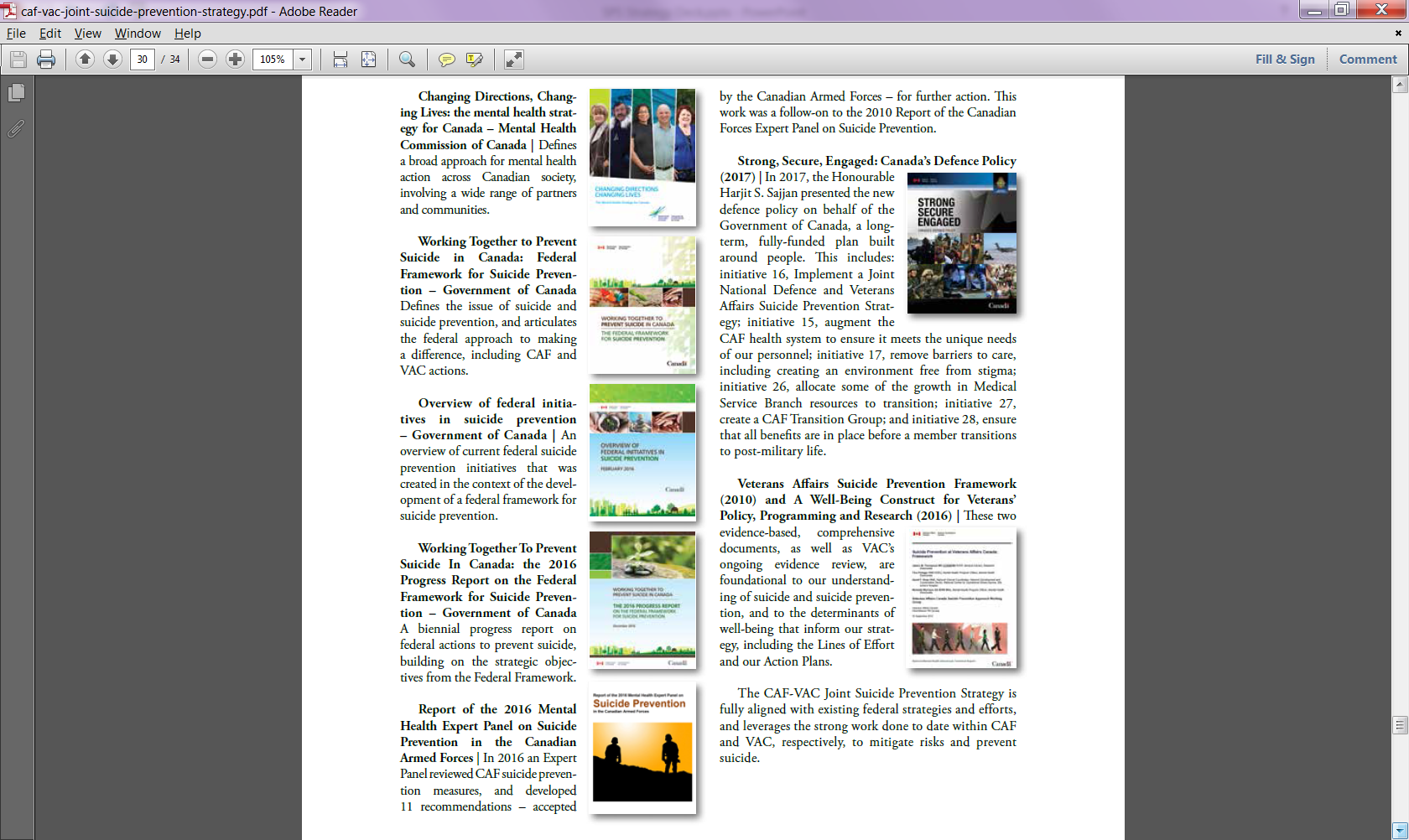 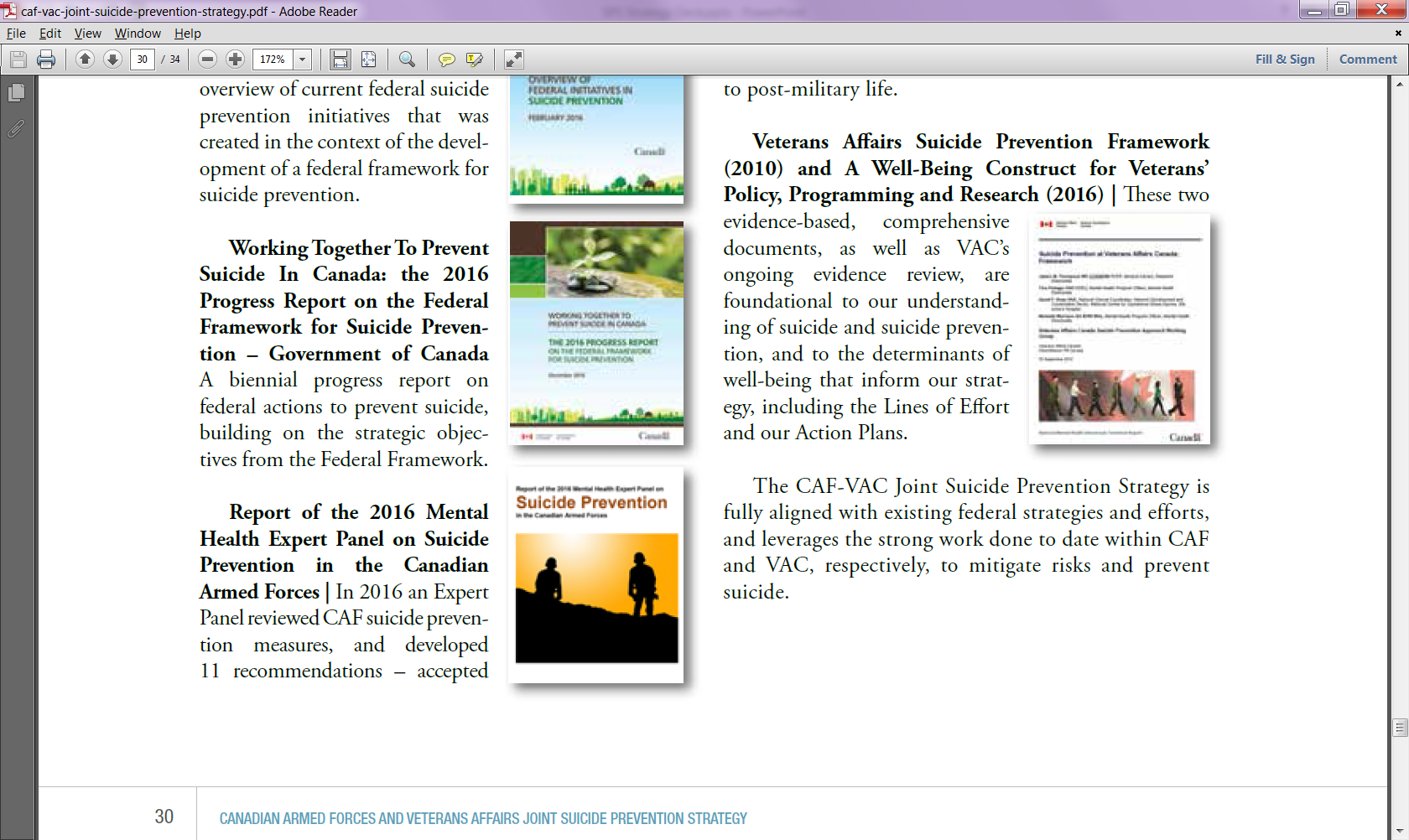 The Suicide Prevention Continuum(as described in the Federal Framework for Suicide Prevention)
The 2  Departments will organize their efforts along the Suicide Prevention Continuum as follows:

Prevention: Actions to prevent suicidality such as programs and interventions to support Veterans’ health and well-being, financial help, research, education, family support

Intervention: Actions when a Veteran becomes suicidal, such as screening, treatment and support for those with suicidal thoughts and behavior, eg close follow-up on hospital discharge

Postvention: Actions taken in the aftermath of suicide, eg QA reviews, providing support to family and other survivors, media engagement
5
PREVENTION
The Suicide Prevention Continuum
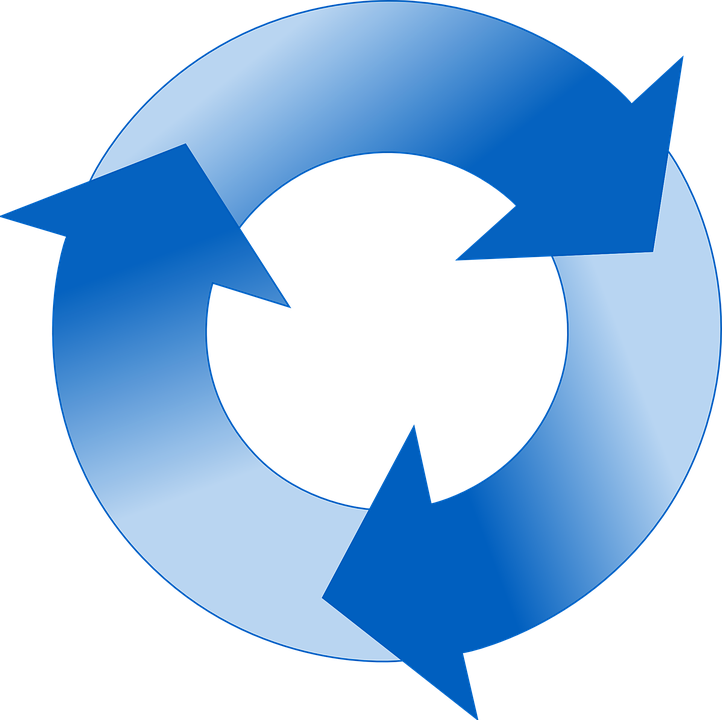 INTERVENTION
POSTVENTION
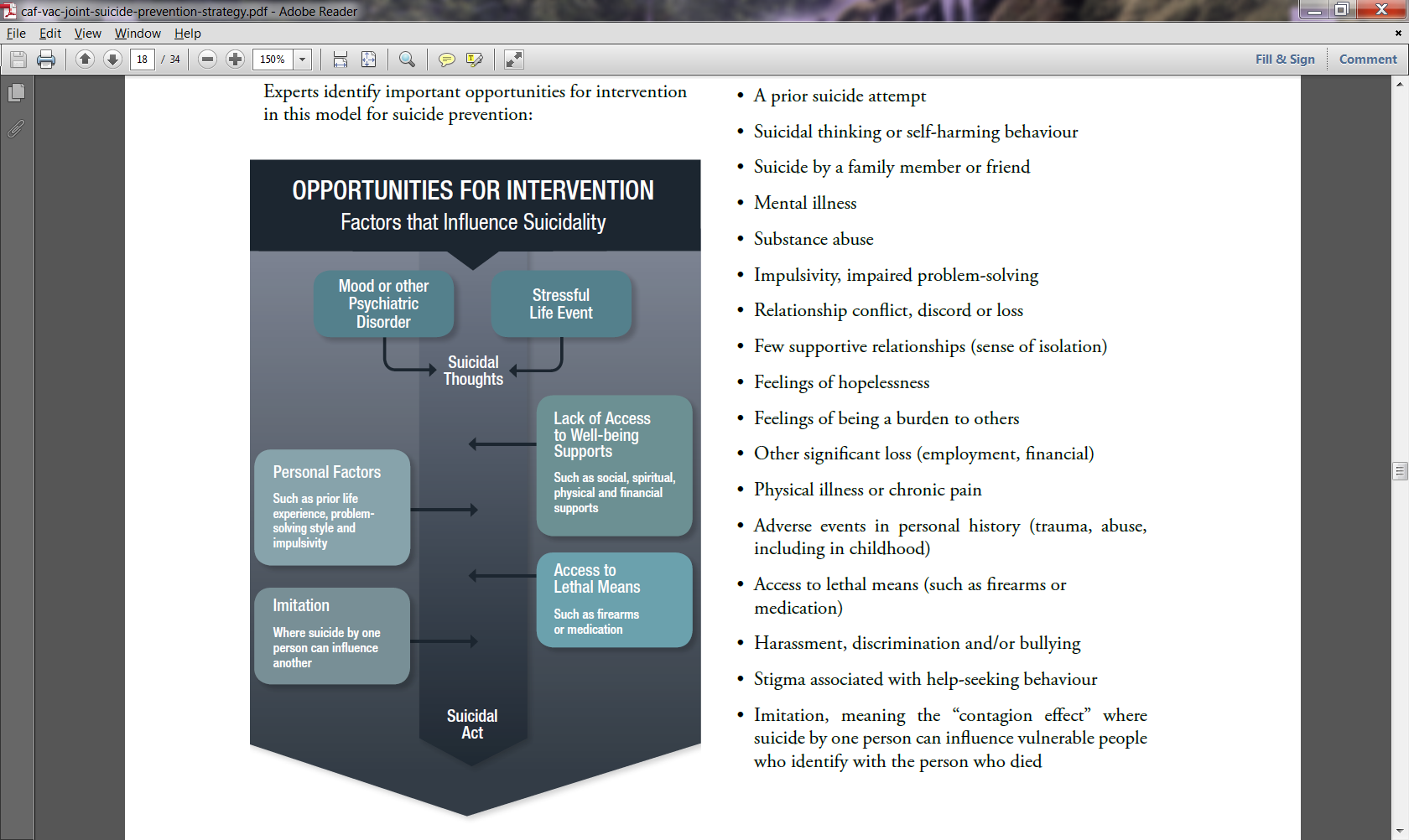 7
FFSP : likelihood of suicidality or completed suicide may increase or decrease due to complex interplay of risk and protective factors

From this, CAF and VAC have based joint strategy and Lines of Effort on targeting our efforts  and interventions to have biggest impact
 
“Upstream” efforts in keeping with:  
Determinants of well-being  (VAC) 
Total health and wellness  strategy  (CAF)
Determinants of Well-Being
CAF / VAC Joint Strategic Framework
Purpose:  to provide a framework for a comprehensive approach to suicide prevention that provides common guiding principles and directs appropriate coordination for the CAF and VAC.
The Framework provides:
The Framework accounts
 for differences in:
Shared Purpose;
Common Guiding Principles;
Mutual Strategic Lines of Effort;
Guidance on Managing the Transition from CAF member to Civilian (Veteran);
Alignment with GoC Initiatives on SP and MH.
Legislative mandates and regulations;
Distinctive populations;
Unique needs of CAF Members & Veterans;
Separate systems of mental health care and support.
One Overarching Strategic Framework Two Action Plans…. Joint  Military-Civilian Transition
11
TAKING

ACTION
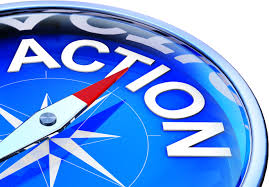 VAC Suicide Prevention Strategy Action Plan (SPS AP)
All programs and initiatives are based on the Determinants of Well-Being, as they affect Veterans and their families;
Action Plan items are the result of: Review of the scientific literature; Internal and external consultations (including with Veteran stakeholder groups); File reviews of Veterans who died by suicide; Participation in activities such as the 2016 Mental Health Expert Panel on Suicide Prevention in the Canadian Armed Forces;
Action Plan items organized within the 7 Lines of Effort of the SPS
VAC SPS AP identifies approximately 68 Action Plan Items associated with suicide prevention; and
VAC SPS AP includes approximately 24 Items related to the Military to Civilian Transition, most of which are coordinated with the CAF.
/15
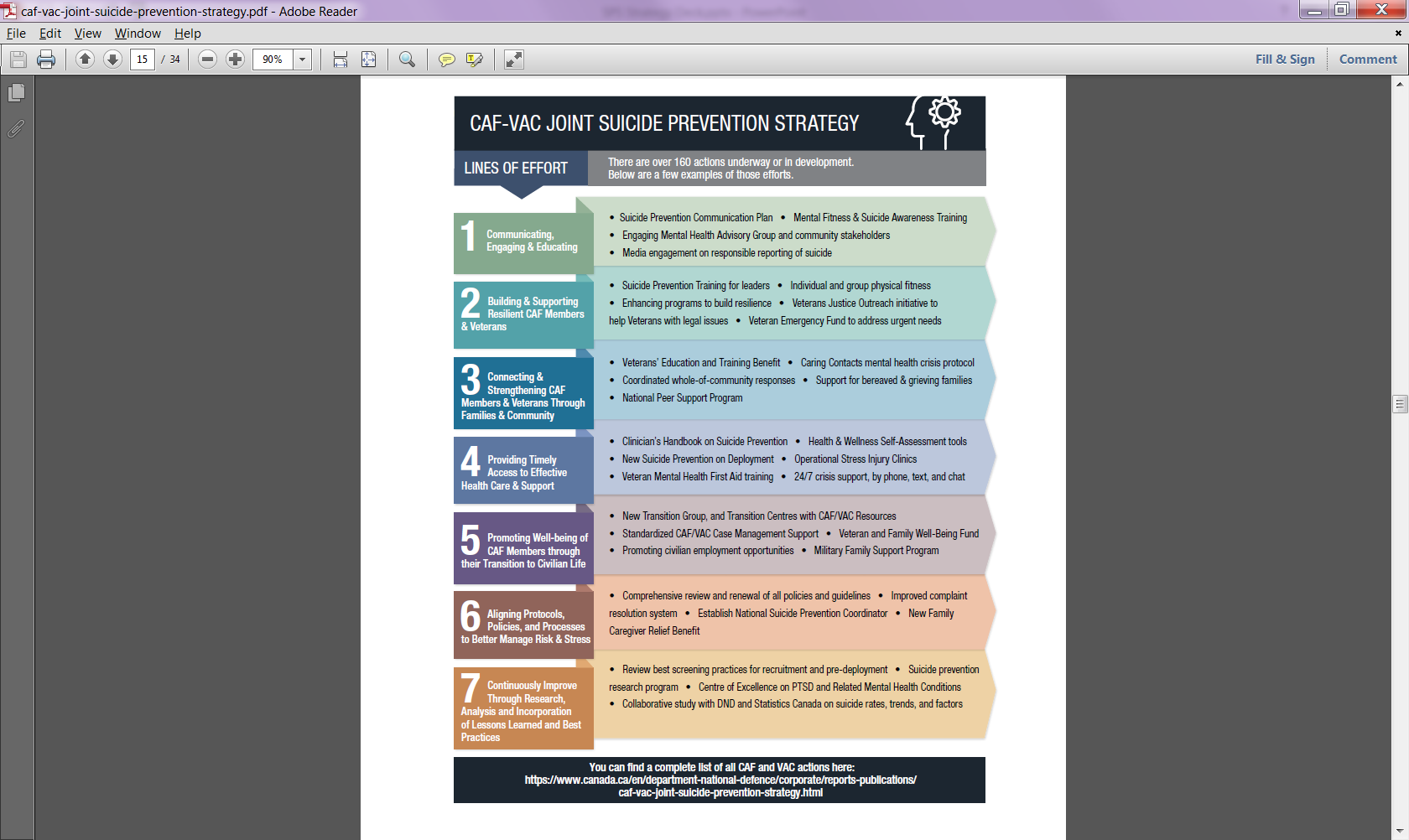 LINES
OF
EFFORT
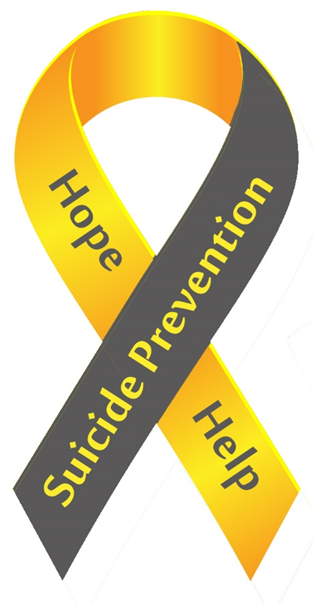 CAF / VAC
JOINT
SUICIDE
PREVENTION
STATEGY
Currently Exploring…
To learn about and to leverage technology for more effective interventions
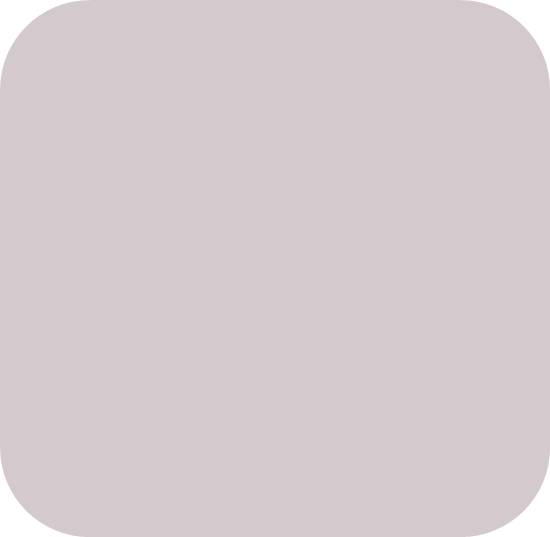 Women Veterans and suicide
Exploring
emerging
treatments to target
suicidality
Collaborative
 research 
with DND and
Statscan on
Veteran suicide
[Speaker Notes: •]
Updates on the Action Plan(see handout)
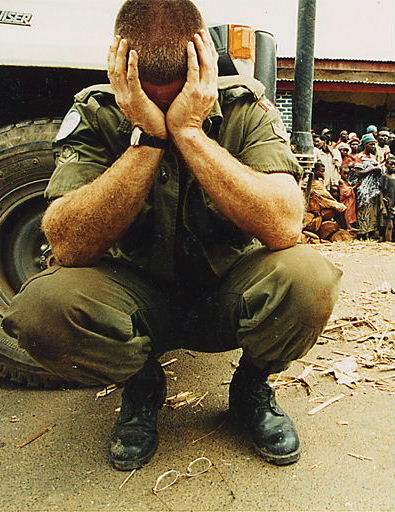 Thank-you
QUESTIONS?
Anonymous Canadian soldier Rwanda 1994